Fluids
Bernoulli’s Principle 
Torricelli’s principle
Viscosity  
Turbulence 
Cohesion 
Adhesion
Surface Tension
States of Matter 
Phase Changes
Density 
Pressure
Pascal’s Principle
Buoyant Force
Archimedes’ Principle
States of Matter
Matter comes in a variety of states: solid, liquid, gas, and plasma. 
 The molecules of solid are locked in a rigid structure and can only vibrate.  (Add thermal energy and the vibrations increase.)  Some solids are crystalline, like table salt, in which the atoms are arranged in a repeating pattern.  Some solids are amorphous, like glass, in which the atoms have no orderly arrangement.  Either way, a solid has definite volume and shape.  
 A liquid is virtually incompressible and has definite volume but no definite shape.  (If you pour a liter of juice into several glasses, the shape of the juice has changed but the total volume hasn’t.) 
 A gas is easily compressed.  It has neither definite shape nor definite volume.  (If a container of CO2 is opened, it will diffuse throughout the room.)  
 A plasma is an ionized gas and is the most common form of matter in the universe, since the insides of stars are plasmas.
Phase Changes
Evaporation:    Liquid    Gas
      Condensation:    Gas    Liquid 
            Melting:    Solid    Liquid
                 Freezing:    Liquid    Solid 
                      Sublimation:    Solid    Gas
A volatile liquid is one that evaporates quickly.
Examples of sublimation:  Dry ice (frozen CO2) goes directly from the solid to the gaseous state (it sublimates).  This creates an eerie, old fashioned effect, like graveyard fog in a spooky, old monster movie.  Comets are very small objects containing frozen gases that sublimate when the comet get close enough to the sun.  This creates the characteristic tail the can be millions of miles long.
Fluids
The term fluid refers to gases and liquids.  Gases and liquids have more in common with each other than they do with solids, since gases and liquids both have atoms/molecules that are free to move around.  They are not locked in place as they are in a solid.  The hotter the fluid, the faster its molecules move on average, and the more space the fluid will occupy (if its container allows for expansion.)  Also, unlike solids, fluids can flow.
mV
 =
Density
Density is given by:
The symbol for density is “rho.”  Density is simply mass per unit volume.  Water, for example, has a density of about 1 gram per milliliter.  (It varies slightly with temperature and pressure.)  The S.I. unit for density is the  kg / m 3.  For water:
1000 kg       m 3
1 g mL
1 mL  1 cm 3
(100 cm) 3       m 3
1 kg 1000 g
  =
·
·
·
=
FA
P =
Pressure
Pressure is given by:
Pressure is simply force per unit area.  Pressure is often measured in pounds per square inch (psi), atmospheres (atm), or torr (which is a millimeter of mercury).  The S.I. unit for pressure is the pascal, which is a Newton per square meter:  1 Pa = 1 N / m 2.  Atmospheric pressure is at sea level is normally:
1 atm  =  1.01 ·10 5  Pa  =  760 torr  =  14.7 psi.
At the deepest ocean trench the pressure is about 110 million pascals.
U
F
O
T
Tofu  Cookbook
Tofu  Cookbook
U
F
O
T
Pressure / Density Example
Schmedrick uses his 6 lb tofu recipe book to teach his little brother Poindexter about density and pressure.  He sets the book on the table and calculates the pressure on the table, which depends on the book’s orientation.  The book’s density is  6 lb / (9” · 14” · 3”) = 0.0159 lb / in 3. Note the pressures are very small compared to atmospheric pressure.
P = 6 lb / (3” · 14” )    = 0.143 lb / in 2
P = 6 lb / (9” · 3” )    = 0.222 lb / in 2
P = 6 lb / (9” · 14” )    = 0.0476 lb / in 2
3”
9”
14”
Pressure in a Fluid
Unlike the cookbook on the table, the pressure in a fluid acts in all directions, not just down.  The force on a 4 ft 2 desktop due to the air is:
 F = (4 ft 2) (144 in 2 / ft 2) (14.7 lb / in 2) = 8467.2 lb !
The desk doesn’t collapse since the air pushes up just as hard from below.  
The reason we are not crushed by our atmosphere is because the pressure inside our bodies is the same as the pressure outside.
Pressure in a fluid is the result of the forces exerted by molecules as they bounce off each other in all directions.  Therefore, at a given depth in a liquid or gas, the pressure is the same and acts in every direction.
Pressure / Density Questions
1.  Why do snowshoes keep you from sinking into the snow?
The snowshoes greatly increase the area over which your weight is distributed, thereby decreasing the pressure on the snow.
2.  Why do swimmers float better in the ocean than in a lake?
Because of the salt dissolved in it, seawater is about 2.5% denser, making people (and fish) more buoyant in it.
3.  Why don’t they make longer snorkels so that people could dive deeper without scuba gear?
The pressure difference just 6 m below water is great enough so that the air in the diver’s lungs will be forced through the tube, collapsing his lungs.  A shorter snorkel might not be fatal, but the pressure difference could prevent him from expanding his lungs (inhaling).
4.  Which is denser, Earth or the sun?
On average, Earth is denser, but the core of the sun is much denser than anything on Earth.
Pressure  &  Freezing
For most liquids—but not water—the freezing point increases if its pressure is increased, i.e., it’s easier to freeze most liquids if they’re subjected to high pressures.  In order to turn a liquids into a solid, the molecules typically must get close enough together to form a crystal.  Low temps mean slow moving molecules that are closer together, but high pressure can squeeze the molecules closer together, even if they’re not moving very slowly.
Water is an exception to this because, due to its molecular shape, it expands upon freezing.  (Most other substances occupy more space as liquids than as solids.)  So, squeezing water makes freezing it harder.  The pressure on ice due to a passing skater can actually melt a small amount of the ice.
Pressure  &  Boiling
The lower the pressure on a liquid, the easier it is to make it boil, i.e., as pressure increases, so does the boiling pt.  This is because in order for a liquid to boil, molecules need enough kinetic energy to break free from the attraction of the molecules around it. (Molecules with this much energy are in a gaseous state.)  It’s harder for a liquid to vaporize when subjected to high pressure, since gases take up more space than liquids.
Water, for example, boils at temps below 100 ºC up in the mountains where the air pressure is lower.  (Water boils at 90 ºC at 10,000 ft.)  It takes longer to cook food in boiling water at high altitudes because the boiling water isn’t as hot.  In a vacuum water will boil at any temp, since there is no pressure at the surface to prevent the water from vaporizing.  At high pressure water boils at a high temp.  In a pressure cooker water can remain liquid up to 120 ºC, and the hotter water can cook food faster.
Freezing of Solutions
The freezing point of a solution, such as salt water, is lower than the freezing point for the solvent by itself, e.g., pure water.  The higher the concentration of the solute, e.g. salt, the more the freezing point is lowered.  The reason it is more difficult to freeze a liquid when a substance is dissolved in it is because the “foreign” molecules or atoms of a solute interfere with the molecules of the solvent as they’re trying to form a crystalline structure.  In the case of salt water, the sodium and chloride ions from the dissolved salt get in the way and make it harder for the water molecules to crystallize as a solid.
Boiling of Solutions
If you’re in a hurry and you need to bring water to boil on a stove, should you add salt to it?    answer:
No, salt actually increases the boiling point of water, thereby increasing your wait.  In order for water to boil, the vapor pressure of the water must match to air pressure around it.  The hotter the water, the higher the vapor pressure will be.  Ions from the dissolved salt take up space near the surface of the water.  With fewer water molecules exposed to the air, the vapor pressure is reduced.  This means that salt water must be greater than 100 ºC in order to boil.
Suction
Suction is a force that causes a fluid or solid to be drawn into a space or to adhere to a surface because of the difference between the external and internal pressures.  A vacuum cleaner creates a low pressure region inside itself.  The higher pressure external air rushes into the low pressure region, taking dirt with it.
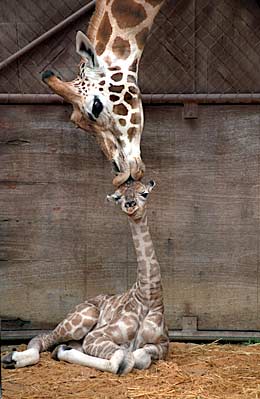 A dart with a suction cup tip sticks to a wall because there is very little air between the wall and the suction cup, so the greater pressure on the outside forces it into the wall.  This increases the frictional force enough to support the dart’s weight.  Eventually air seeps in, and the pressure difference diminishes until the dart falls.
Pressure Formula
Air pressure is lower up the mountains than at sea level.  Water pressure is much lower at the surface than down deep.  Pressure depends on fluid density and depth:
A
P =  g h
proof:   Imagine a box under water with the top at the surface.  The pressure at the bottom is greater because of the weight of all the water above it:  
 P = F / A = (m water g)  / A 
 = (m water g h)  / (A h) 
 = (m water g h)  / V water =  water g h
m water
h
A
Because of the air on top of the water, P = PA +  g h, where  PA is the air pressure at sea level, but  PA is often negligible when  h  is large.
Pressure Depends on Depth, not Shape
All these containers are the same height.  Therefore, the pressure at the bottom of each is the same.  The shape matters not !  (See upcoming slides for further explanation.)
Note:  We’re talking about the pressure inside the fluid, not the pressures exerted by the containers on the table, which would greater for a cylinder than a cone of the same height & base.
Pressure at a Given Depth is Constant
At a given depth, pressure must be the same.  If it weren’t, the fluid would have to be moving to the right, left, or back & forth, which doesn’t happen with a fluid in equilibrium.  Imagine submersing a container of water in the shape of a rectangular prism (a box).
If the pressure at A were greater than at B, then there would be a net force on the container to the right, since the area is the same at each side.
B
A
Why Shape Doesn’t Affect Pressure
The pressure at  Y  is greater than that of the surface by an amount  g h, where    is the density of the fluid.  The same is true for  Q.  Since  Y  and  Z  are at the same depth, their pressures are the same.  Therefore, if the containers hold the same type of fluid, the pressure at at  Z  is the same as the pressure at  Q,  even though the containers have different shapes.  We can repeat this process several times for an odd-shaped container:  The pressure difference from  A  to  B  depends only on their vertical separation.
A
W
X
h
h
B
Y
Q
Z
Barometers
The pressure at  A  is the same as the pressure of the surrounding air, since it’s at the surface.  A  and  B  are at the same pressure, since they are at the same height.  The pressure at  C  is zero, since a vacuum has no pressure.  The pressure difference from  B to C  is   g h  (where    is the density of mercury), which is the pressure at  B, which is the pressure at  A, which is the air pressure.  Thus, the height of the barometer directly measures air pressure.  At normal air pressure, h  30 inches (760 mm), which is 760 torr.  The weight of the column of mercury is balanced by the force exerted at the bottom due to the air pressure.  Since mercury is 13.6 times heavier than water, a water barometer would have to be 13.6 times longer.
vacuum
mercury
C
h
B
A
Pascal’s Principle
Suppose you’ve got some incompressible fluid, such as water, enclosed in a container.   Any change in pressure applied to the fluid will be transmitted throughout the fluid and to the walls of the container.  This change in pressure is not diminished even over large volumes.  This is Pascal’s principle.
Example 1:  You squeeze a tube of toothpaste.  The pressure of the toothpaste does not just go up at the place where you are squeezing it.  It goes up by the same amount everywhere in the tube.
Example 2:  If someone is choking and you do the Heimlich maneuver, you apply a force to his abdomen.  The increase in pressure is transmitted to his throat and dislodges the food on which he was choking.
Hydraulic Press
A force F1 is applied to a hydraulic press.  This increases the pressure throughout the oil, lifting the car--Pascal’s principle.  This would not work with air, since air is compressible.  The pressure is the same throughout the oil (since the effect of depth is negligible), so P = F1 /A1 = F2 /A2        F2 = (A2 / A1) F1  Since A2 > A1 the applied force is magnified by the ratio of the areas.  The I.M.A. of this machine is A2 / A1.           continued on next slide
h2
F2
h1
A2
F1
A1
oil
Hydraulic Press  (cont.)
The volume of oil pushed down on the left is the same as the increase on the right, so A1 h1 = A2 h2.  Using the result on the last slide, we get:
F2 = (A2 / A1) F1 = (h1 / h2) F1          F2  h2 = F1 h1
This shows that the output work equals the input work (ideally) as conservation of energy demands.  It’s that force distance tradeoff again.  With friction, the input work would be greater.
h2
F2
h1
A2
F1
A1
oil
Floating in Fluids
We all know that dense objects sink in fluids of lower density.  A rock sinks in air or water, and oil floats on top of water.  Basements stay cool in the summer because cool air is denser than warm air.  The USS Eisenhower is a 95 000 ton nuclear powered aircraft carrier made of dense materials like steel, yet it floats.  If you weigh yourself under water, the scale would say you are lighter than your true weight.  All of these facts can be explained thanks one of the greatest scientists of all time--the Greek scientist, mathematician, and engineer--Archimedes.
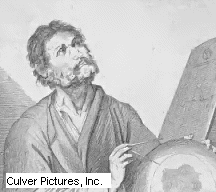 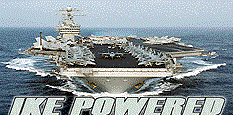 USS Eisenhower
Archimedes
Archimedes’ Principle
Archimedes’ principle states that any object that is partially or completely submerged in a fluid is buoyed up a force equal to the weight of the fluid that the object displaces.  In the pic below, a hunk of iron, a chunk of wood, and a vacuum are all submerged.  Since each is the same size, they all displace the same amount of fluid.  Archimedes’ principle says that the buoyant force on each is the weight of the fluid that would fit into this shape:
iron
wood
vacuum
For the iron, mg > FB (assuming iron is denser than the fluid), so it sinks.  For the wood, mg < FB (assuming the fluid is denser than wood), so it floats to the surface.     continued on next slide
FB
FB
FB
m g
m g
Archimedes’ Principle  (cont.)
Part of Captain Hook’s boat is below the surface.  Archimedes’ principle says that the weight of the water Hook’s boat displaces equals the buoyant force, which in this case is the weight of the boat and all on board, since the boat is floating.  In the pic on the right, the boat is floating, so  FB = mboat g.  Archimedes says  FB = mw g, the weight of water displaced by the boat (shaded).  Thus, mw g = mboat g, or  mw = mboat.   This means the more people in the boat, the heavier it will be, and the lower the boat will ride.  Barges adjust their height
by taking on and pumping out water. Steel can float if shaped like a boat, because in that shape it can displace as much water as its own weight.
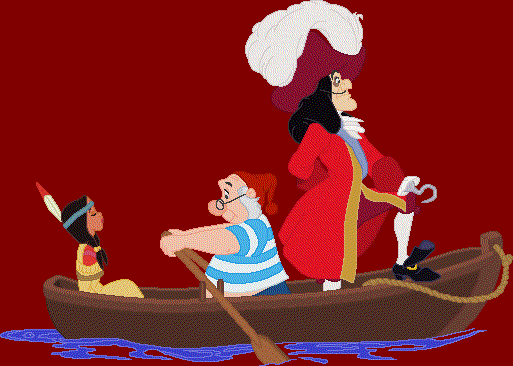 boat
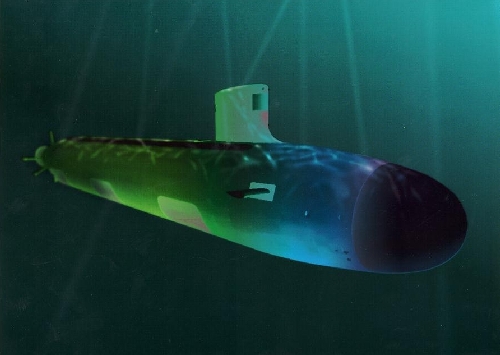 Submarines  &  Blimps
A sub is submerged in water, while a blimp is submerged in air.  In each a buoyant force must balance the weight of the vessel.  Blimps and hot air balloons must displace huge amounts
of air because air isn’t very dense.  The weight of the air a blimp  displaces is equal to the blimp’s weight.  Likewise, the weight of the water a sub displaces is equal to the sub’s weight.
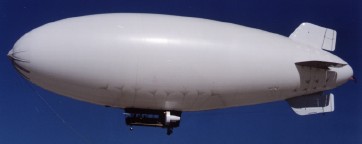 Proof of Archimedes’ Principle
The fluid is pressing on the box on all sides.  The horizontal forces cancel out.  The buoyant force is given by  FB = Fup - Fdown.   Fup > Fdown since the pressure is lower at the top by the amount  g h, where     is the density of the fluid.  
So, FB =  g h A =  gV, where V is the volume of the box.  But  V  is the mass of the fluid that the box displaces, so   gV  is the weight of fluid displaced.  Thus, the buoyant force = the weight of displaced fluid.
Fdown
A
h
Fup
Archimedes Example
Schmedrick decides to take up ice sculpting.  After several failed attempts, he notices that his little cousin Lila has carved a beautiful likeness of Poseidon, the Greek god of the sea.  Ice is less dense than water, 0.917 g / mL, so it floats.  If Schmed and Lila take Poseidon to the sea, what percentage of the sculpture (by volume) will show above water?
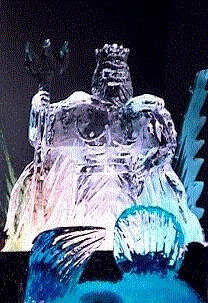 answer:  Let mw= mass of water displaced; mice= mass of whole statue.  Archimedes says  mw g = mice g       w Vw =  ice Vice   The fraction of the statue below water is Vw / Vice= ice  / w.  So, the portion of the ice above water is  1 - (ice / w)= 1 - (0.917 / 1) = 0.083 = 8.3%  This means Poseidon will mostly be under water.
Icebergs
Usually 1/8 th of an iceberg is above the waterline. That part consists of snow, which is not very compact. The ice in the cold core is very compact (and thus relatively heavy) and keeps 7/8 ths of the iceberg under water. The temperature in the core is constant: between -15 and -20 ºC. An iceberg that has tumbled over several times, has lost is light snow layers and so the iceberg gets relatively heavier than before (with the snow) and because of the greater compactness, only 1/10 th rises above the surface.
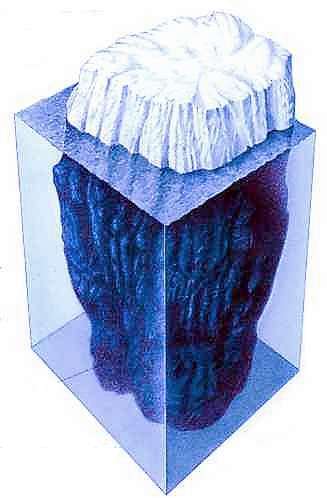 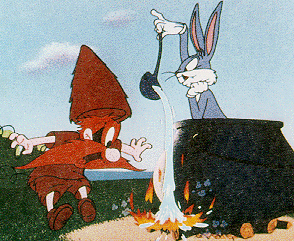 Archimedes Problem
FB
W = N + FB = 2 W / 3 + FB          
	W / 3 = FB = mw g = wVw g
	Vw = W / (3 w g)
N
W
While Yosemite Sam is trying to make rabbit stew, Bugs is doing a little physics in the pot.  He’s standing on scale monitoring his apparent weight.  
1.  As Bugs pours out water, what
happens to his apparent weight and why?    answer:
It goes up since less water in the pot means less water for his body to displace, so the buoyant force is smaller, and the normal force (scale reading) is greater.
2.  If Bugs’s actual weight is W, what volume of water is Bugs displacing when the scale reads  2 / 3  W ?       answer:
Fluid Speed in a Pipe
v2
v1
x1
x2
A1
A2
An incompressible fluid, like water, flowing through a pipe will slow down if the pipe gets wider.  Here’s why:  The number of gallons per minute flowing through the little pipe must be the same for the big pipe, otherwise fluid would be disappearing or appearing out of nowhere.  (It’s incompressible.)  If the green volume and the purple volume both travel through the pipe in the same amount of time,
 green volume = purple volume           A1 x1 = A2 x2          
	A1 (v1 t) = A2 (v2 t)           A1 v1 = A2 v2 
	A v = constant      
	The bigger the area, the slower the fluid speed.
v2
Bernoulli Equation:
P2
P + ½  v 2 +  g y 
= constant
v1
y2
P1
y1
P = pressure 	 = fluid density (a constant)  
v = fluid speed  	y = height
As a nonviscous, incompressible fluid flows through a pipe that changes in both area and height, the pressure and fluid speed change, but the above expression remains constant everywhere in the pipe.
v2
Bernoulli Equation Proof
F2
P2
x2
A2
v1
y2
P1
F1
x1
A1
y1
Let green volume = purple volume = V.  The volumes travel through the pipe in the same time.  Let’s look at the work done on all the fluid from A1 to A2 by the pressure in the pipe at each end as the fluid at the bottom moves a distance x1 :  	W = F1 x1 - F2 x2 = P1 A1 x1 - P2 A2 x2 = P1 V  -  P2 V
continued on next slide
v2
Bernoulli Equation Proof  (cont.)
F2
P2
x2
A2
v1
y2
P1
F1
x1
A1
y1
So the net work done by the fluid pressure is  W = (P1 -  P2) V.  This work goes into changing the potential and kinetic energy of the fluid:(P1 -  P2) V = U + K = m g y2 - m g y1 + ½ m v22 - ½ m v12 	 where  m  is the mass of the moving volume of fluid.  Dividing by the volume, we get:   P1 -  P2 =  g y2 -  g y1 + ½  v22 - ½  v12 
         P1 + ½  v12 +  g y1 =   P2 + ½  v22 +  g y2
continued
Bernoulli Equation Proof  (cont.)
The last equation shows that  P + ½  v 2 +  g y  is the same before and after traveling from the left end of the pipe to the right end.  Since these two places are completely arbitrary, our derivation shows that  P + ½  v 2 +  g y  is a constant throughout the pipe, and the Bernoulli equation is proven!
This equation is useful in many applications, from aviation to medicine.
Bernoulli’s Principle
Bernoulli’s principle says that the faster a fluid is moving the less pressure it exerts.
This is true for a nonviscous fluid flowing at a constant height.  It follows directly from the Bernoulli equation:
P + ½  v 2 +  g y = constant.  If  y  is a constant, then P + ½  v 2 = constant.  This shows that if pressure increases, then  v  decreases, and versa vise.
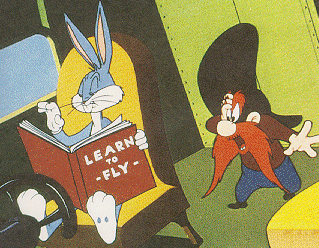 Air is not incompressible, but the Bernoulli principle can explain, in part, why an airplane flies.  The upper surface of the wing has a smaller radius of curvature than the bottom surface.  Air on top must travel farther, so it moves faster, and the pressure there is lower, creating lift.  Also, because of the wing’s upward tilt, air is pushed downward.  So, the air pushes back on the wing in the direction of  F.
F
Airplanes
Bugs Bunny & Yosemite Sam are taking a little plane ride.  What does Bernoulli’s principle have to do with this situation?                                           answer:
Bernoulli Example 1
In an unfortunate mishap, the Tidy Bowl man gets flushed.  With the info given below, let’s figure out the pressure difference he and his boat experience as he travels across the pipe.  Since the wider pipe has 4 times the area, the water speed there is 4 times slower (recall A v = constant).  So, v2 = 2 m/s, which means P2 > P1.  From Bernoulli’s equation at a constant height, we get:
P1 + ½  v12  =  P2 + ½  v2 2 
        P = P2 - P1 = ½  v12  - ½  v2 2  = ½  (v12  - v2 2)
  = ½ (1000 kg / m3) (64 m2 / s2 - 4 m2 / s2) 
  = 30 000 kg / (m s2) = 30 000 kg m / (s2 m2) 
  = 30 000 N / (m2) = 30 000 Pa
P1
v2
8 m/s
P2
A
4 A
Bernoulli Example 2
air flow
h
w a t e r
Three vertical pipes open up inside the top pipe, in which air is flowing. Because air flows faster in the thin section of the top pipe, the pressure is lower there, and the water level beneath it rises more than in the other two.  The difference in pressure between the thick section of the top pipe and the thin section is given by:  P =  g h.
Torricelli’s Law
After eating some of Popeye’s spinach Olive Oyl clubs a ball clear across the course and
into a water tower.  How far from the base of the tower does the water land?   answer:    This is like water moving downward through a very large pipe and then moving sideways through a very small pipe.  We’ll find vh using Bernoulli’s equation and then do projectile motion.  Both at the hole and the top the water is exposed to the air, so the pressure there is normal air pressure.  Bernoulli says:
Pair + ½  vt2  +  g (8)= Pair + ½  vh2  +  g (0)
vt
8 m
vh
15 m
Torricelli  (cont.)
Pair + ½  vt2  +  g (8) = Pair + ½  vh2  +  g (0)
½  vt2  + 8  g  = ½  vh2
Since the area at the top is so much larger than the area of the hole, the water is shooting out much, much faster the level is dropping at the top.  This means  vt  is negligible, and our equation becomes:
8  g  = ½  vh2
vh =    2 g (8)
vt
8 m
= 12.522 m / s.  In general, the speed of a fluid leaking from a hole is given by:
vh
v =    2 g h
15 m
This is known as Torricelli’s principle.
continued
Torricelli  (cont.)
The water molecules shooting out of the hole are projectiles being shot horizontally at  12.522 m / s  from 15 m up.
 y = v0 t + ½ a t 2           -15 = 0 + -4.9  t 2            t = 1.75 s
The range, then, is:
(12.522 m / s) (1.75 s) = 21.9 m
8 m
vh
Note: As the water level decreases, the speed decreases at the hole, and so does the range.
15 m
Heart Attacks & Bernoulli
high pressure
plaque
artery
low pressure
close up view
Arteries can become constricted with plaque (atherosclerosis), especially if one eats a poor diet and doesn’t exercise.  The red streamlines show the path of blood as it veers around the plaque.  The situation is similar to air flowing around a curved airplane wing.  The pressure is lower where the fluid (blood) is flowing faster.  The pressure difference can dislodge the plaque.  The plaque can then lodge in and block a smaller artery.  If it blocks an artery supplying blood to the heart, a heart attack can ensue.
Bernoulli:  Wind Example
The Big Bad Pig is about to blow down the house of the Three Little Wolves.  The little wolves live in a little flat-roofed house.  The wolf home has very sturdy walls, so the Big Bad Pig decides to incorporate a little physics into his attack. Instead of blowing directly on the walls, he blows over the roof.  He blows hard enough that the air above the
roof is moving fast enough to create a large pressure difference.  Inside the air is at normal atmospheric pressure.  Outside it is much lower.  The pressure difference can blow the roof right off the Three Little Wolves’ house.  Strong, naturally occurring winds can damage structures in the same way.
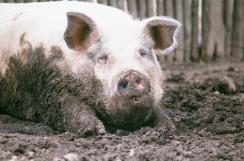 Viscosity
Different kinds of fluids flow more easily than others.  Oil, for example, flows more easily than molasses.  This is because molasses has a higher viscosity, which is a measure of resistance to fluid flow.  Inside a pipe or tube a very thin layer of fluid right near the walls of the tube are motionless because they get caught up in the microscopic ridges of the tube.  Layers closer to the center move faster and the fluid sheers.  The middle layer moves the fastest.
v = 0
The more viscous a fluid is, the more the layers want to cling together, and the more it resists this shearing.  The resistance is due the frictional forces between the layers as the slides past one another.  Note, there is no friction occurring at the tube’s surface since the fluid there is essentially still. The friction happens in the fluid and generates heat. The Bernoulli equation applies to fluids with negligible viscosity.
Turbulence
An unexpected food fights erupts in the UHS lunchroom, and someone chucks a tomato before taking cover.  The tomato is moving to the left, but from its perspective, the air is moving to the right.  Most of the air moves around the air in a stable, streamline flow. Behind the tomato, though, the flow takes the form of irregular whirlpools called turbulence.  Other examples of this include rising smoke and white water rapids.
Turbulence only occurs if a certain speed is ex-ceeded, which depends on object size as well as fluid density and viscosity.
Assymetry in a moving object causes asymmetric turbulence patterns.  If the anonymous tomato chucker had put some spin on it, the turbulence would be less symmetric, pressure on opposite sides of the tomato would be different, and the result would be a curve ball.
Cohesion & Adhesion
The force of attraction between unlike charges in the atoms or molecules of substances are responsible for cohesion and adhesion.
Cohesion is the clinging together of molecules/atoms within a substance. Ever wonder why rain falls in drops rather than individual water molecules?  It’s because water molecules cling together to form drops. 
Adhesion is the clinging together of molecules/atoms of two different substances.  Adhesive tape gets its name from the adhesion between the tape and other objects.  Water molecules cling to many other materials besides clinging to themselves.
continued
H2O
Hg
Cohesion & Adhesion  (cont.)
The meniscus in a graduated cylinder of water is due to the adhesion between water molecules the sides of the tube.  The adhesion is greater than the cohesion between the water molecules.  
The reverse is true about a column of mercury:  Mercury atoms are attracted to each other more strongly than they are attracted to the sides of the tube.  This causes a sort of “reverse meniscus.”
H
H
O
Why molecules “cling”
positive side
To understand why molecules cling to each other or to other molecules, lets take a closer look at water.  Each blue line represents a single covalent bond (one shared pair of electrons).  Two other pairs of electrons also surround the central oxygen atom. The four electron pairs want to spread out as much as possible, which
negative side
gives H2O its bent shape.  It is this shape that account for water’s unusual property of expanding upon freezing.  
The shared electrons are not shared equally.  Oxygen is more electronegative than hydrogen, meaning this is an unequal tug-o-war, where the big, strong oxygen keeps the shared electrons closer to itself than to hydrogen.  The unequal sharing, along with the electron pairs not involved in sharing, make water a polar molecule.  Water is neutral, but it has a  positive side and a negative side.  This accounts for water’s cohesive and adhesive nature as well as its ability to dissolve so many other substances.
Why molecules“cling”  (cont.)
H
H
C
C
H
O
C
H
H
H
H
H
H
H
H
H
H
H
H
H
H
H
H
O
O
O
O
O
O
O
The dashed lines represent weak, temporary bonds between molecules.  Water molecules can cling to other polar molecules besides them-selves, which is why water is a good solvent.  Water won’t dissolve nonpolar molecules, like grease, though.  (Detergent molecules have polar ends to attract water and nonpolar ends to mix with the grease.) Nonpolar molecules can attract each other to some extent, otherwise they couldn’t exist in a liquid or solid state.  This attraction is due to random asymmetries in the electron clouds around the nuclei of atoms.
Capillary Action
How do trees pump water hundreds of feet from the ground to their highest leaves?   Why do paper towels soak up spills?  Why does liquid wax rise to the tip of a candle wick to be burned?  Why must liquids on the space shuttle be kept covered to prevent them from crawling right out of their containers?! These are all examples of capillary action--the movement of a liquid up through a thin tube.  It is due to adhesion and cohesion.
Capillary action is a result of adhesion and cohesion.  A liquid that adheres to the material that makes up a tube will be drawn inside.  Cohesive forces between the molecules of the liquid will “connect” the molecules that aren’t in direct contact with the inside of the tube.  In this way liquids can crawl up a tube.  In a pseudo-weightless environment like in the space shuttle, the “weightless” fluid could crawl right out of its container.
continued
Capillary Action  (cont.)
The setups below looks just like barometers, except the tubes are open to the air.  Since the pressure is the same at the base and inside the tube, there is no pressure difference to support the column of fluid.  The column exists because of capillarity.  (Barometers must compen-sate for this effect.)  The effect is greater in thin tubes because there is more surface area of tube per unit of weight of fluid:  The force supporting fluid is proportional to the surface area of the tube, 2  r h, where h is the fluid height.  The weight of the fluid in the tube is proportional to its volume,  r 2 h.  If the radius of the tube is doubled,
the surface area doubles (and so does the force supporting the fluid), but the volume quadruples (as does the weight).  Note: if the fluid were mercury, rather than rise it be depressed by the tube.
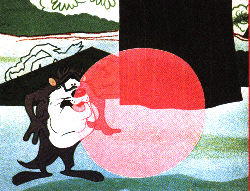 Surface Tension
Ever wonder why water beads up on a car, or how some insects can walk on water, or how bubbles hold themselves together?  The answer is surface tension:  Because of cohesion between its molecules, a substance
tends to contract to the smallest area possible.  Water on a waxed surface, for example, forms round beads because in this shape, more weak bounds can be formed between molecules than if they were arranged in one flat layer.  The drops of water are flattened, however, due to their weight.  Cohesive forces are greater in mercury than in water, so it forms a more spherical shape.  Cohesive forces are weaker in alcohol than in water, so it forms a more flattened shape.
continued
mercury
water
alcohol
Surface Tension  (cont.)
Below the surface a molecule in fluid is pulled in all directions by its neighbors with approximately equal strength, so the net force on it is about zero.  This is not the case at the surface.  Here the net force on a molecule is downward.  Thus, the layer of molecules at the surface are slightly compressed.  This surface tension is strong enough in water to support objects denser than the itself, like water bugs and even razorblades (so long as the blade is laid flat on the water so that more water molecules can help support its weight).
Surface tension can be defined as the force per unit length holding a surface together.  Imagine you’re in a water balloon fight.  You have one last balloon, but it’s got a slash in it, so you tape it up and fill it
with water.  The surface tension is the force per unit length the tape must exert on the balloon to hold it together.  A bubble is similar to the water balloon.  Rather than tape, the bubble is held together by the cohesive forces in the bubble.